Lektion 7: Hexadezimal
KS4 - Darstellungen von Daten
[Speaker Notes: Zuletzt aktualisiert: 30-09-20

Die Ressourcen werden regelmäßig aktualisiert - die neueste Version finden Sie unter: the-cc.io/curriculum.
Diese Ressource wird von der Raspberry Pi Foundation unter einer Creative Commons Attribution-NonCommercial-ShareAlike 4.0 International Lizenz lizenziert. Um eine Kopie dieser Lizenz zu sehen, besuchen Sie creativecommons.org/licenses/by-nc-sa/4.0/]
Starter-Aktivität
Binäre Ganzzahlen mit Vorzeichen
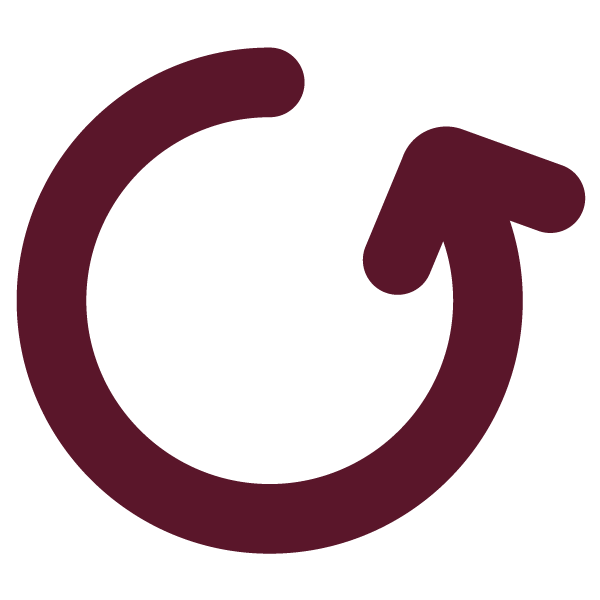 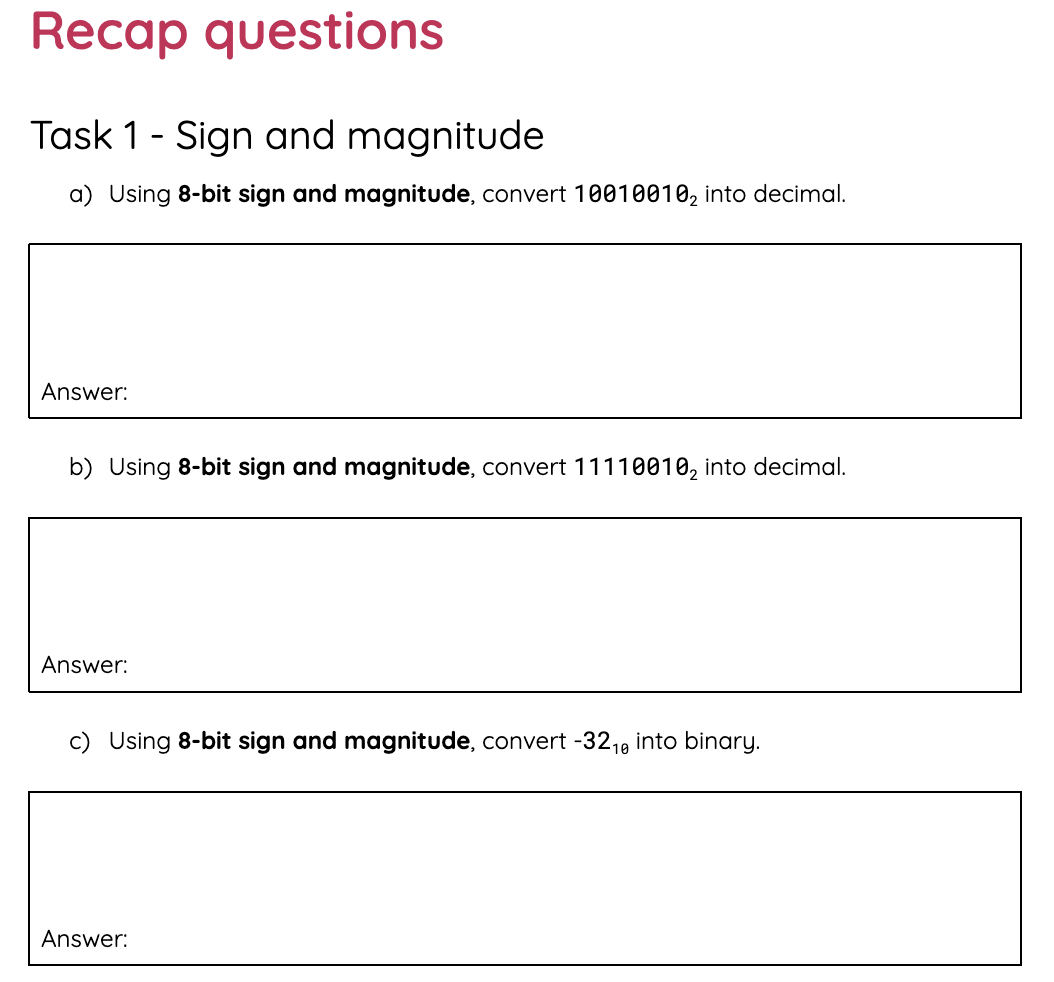 Benutze das Arbeitsblatt, um zu sehen, wie viel du dir merken kannst:
Vorzeichen und Größenordnung
Zweierkomplement
Zielsetzungen
Lektion 7: Hexadezimal
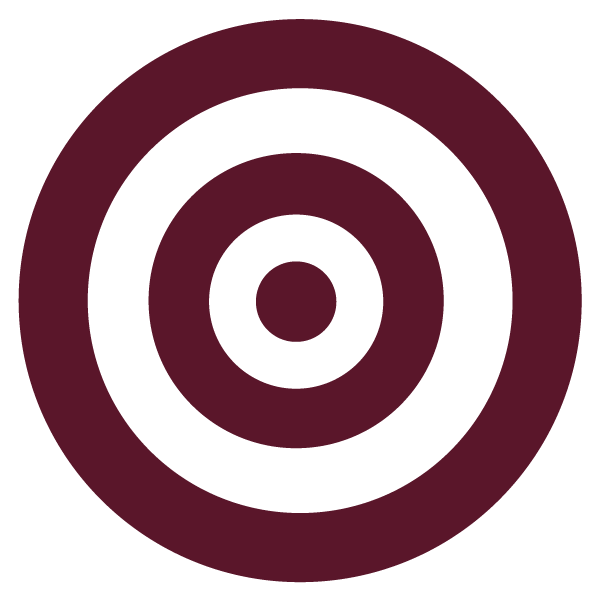 In dieser Lektion lernen Sie:
Erklären Sie, warum und wo die hexadezimale Schreibweise verwendet wird
Erläutern Sie, wie Zahlen im Hexadezimalsystem dargestellt werden
Umwandlung von Dezimalzahlen in und aus Hexadezimalzahlen
Tätigkeit 1
Ist Binär zur Basis 10 oder zur Basis 2?
Basis 10
Basis 2
Tätigkeit 1
Ist Binär zur Basis 10 oder zur Basis 2?
Basis 10
Basis 2
Tätigkeit 1
Wie viele Stellen hat das Dezimalsystem?
2
10
Tätigkeit 1
Wie viele Stellen hat das Dezimalsystem?
2
10
Tätigkeit 1
Hexadezimal
Hexadezimal ist ein Zahlensystem zur Basis 16. 
Wie viele Ziffern hat sie Ihrer Meinung nach?
16!
Tätigkeit 1
Hexadezimal
Die für Hexadezimal verwendeten Ziffern sind:
0, 1, 2, 3, 4, 5, 6, 7, 
8, 9, A, B, C, D, E, F
Tätigkeit 1
Hexadezimal
Die für Hexadezimal verwendeten Ziffern sind;
0, 1, 2, 3, 4, 5, 6, 7, 
8, 9, A, B, C, D, E, F

Beachten Sie, dass die Buchstaben A bis F für 10 bis 15 stehen.
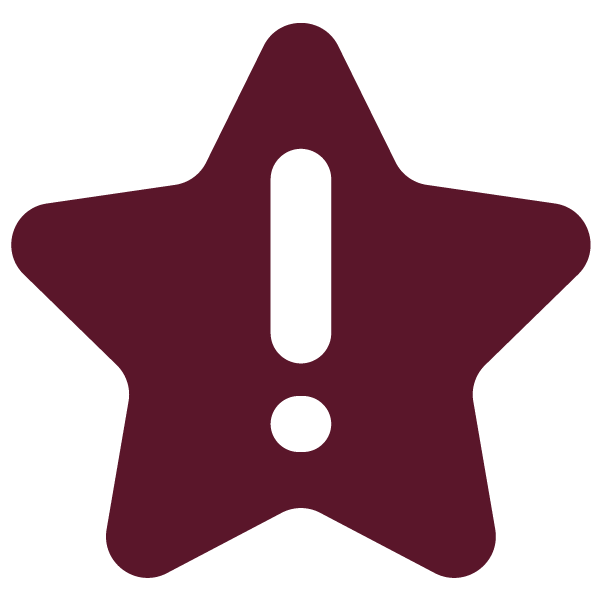 Tätigkeit 1
Hexadezimal
A1
10100001
Hexadezimal wird oft anstelle von binär verwendet, weil:
Es ist einfacher zu lesen und zu interpretieren
Es werden weniger Ziffern verwendet, um denselben Wert darzustellen.
Im Vergleich zum Binärsystem ist es weniger wahrscheinlich, dass eine Ziffer falsch notiert wird.
Tätigkeit 1
Hexadezimal
<h1 style="background-color:#B827EB;">
    Dies ist elektrisch lila
</h1>
Vielleicht haben Sie schon einmal hexadezimale Zahlen gesehen.
Sie werden häufig auf Farben angewendet. Wenn Sie schon einmal eine Website mit HTML erstellt haben, haben Sie vielleicht eine Hexadezimalzahl für eine Farbe vergeben.
Tätigkeit 1
Hexadezimal
Sie haben sicher schon bemerkt, dass bei der Auswahl einer Farbe in einem Programm dieser Farbe häufig ein Hexadezimalwert zugewiesen wird.
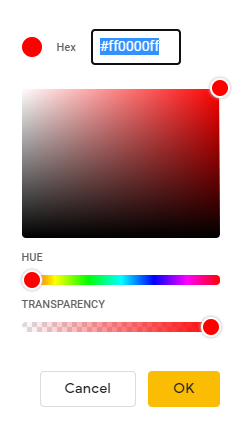 [Speaker Notes: Bildquelle: Google Folien Farbauswahl]
Tätigkeit 1
Hexadezimal
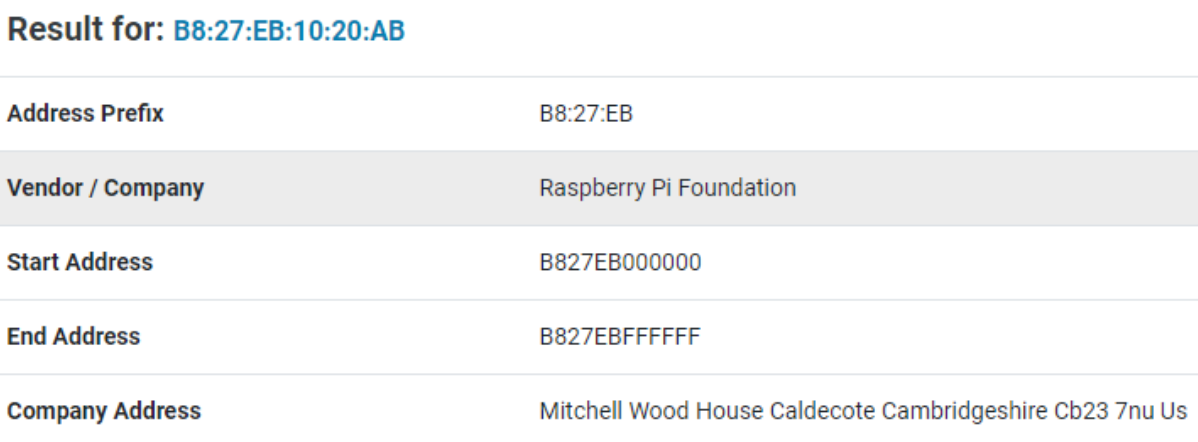 Wenn Sie jemals eine MAC-Adresse für ein Gerät anzeigen mussten, werden Sie feststellen, dass die Adresse hexadezimale Werte verwendet.
[Speaker Notes: Quelle: RPF]
Tätigkeit 1
Hexadezimal
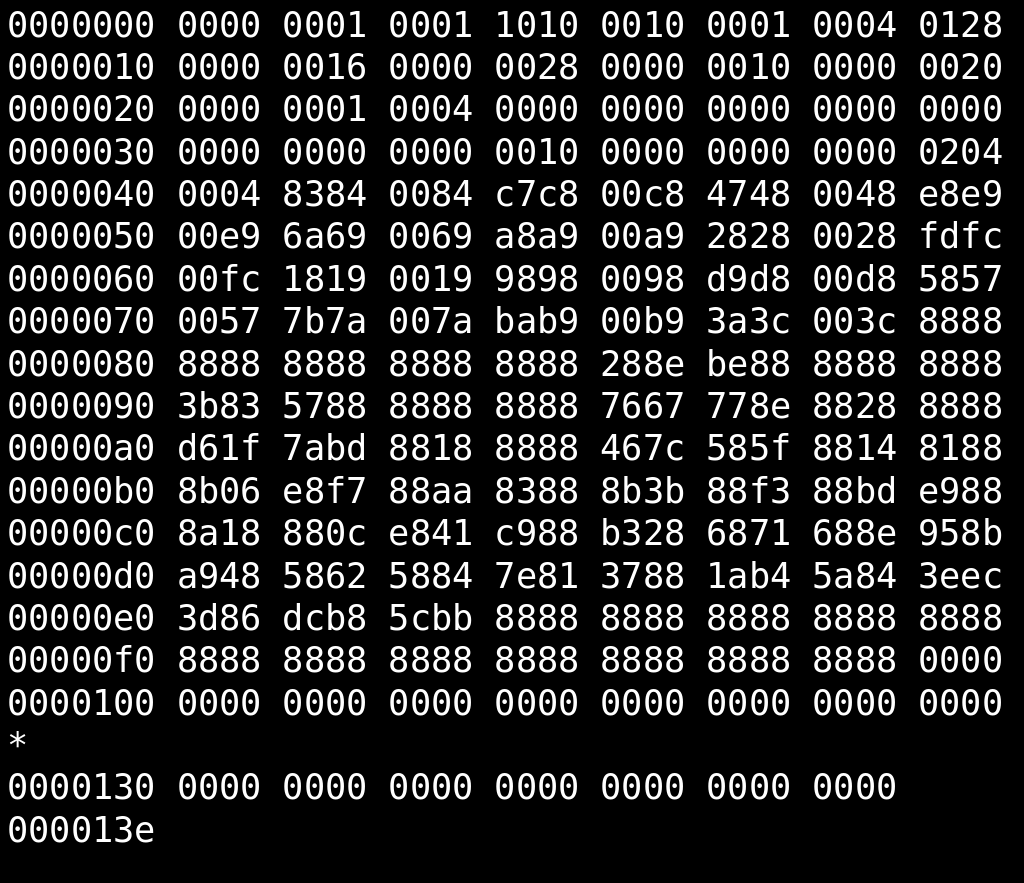 Vielleicht haben Sie schon einmal einen Speicherauszugsbildschirm wie diesen gesehen.
Ein Speicherauszug erscheint normalerweise auf dem Bildschirm, wenn der Computer abgestürzt ist. 
Sie können sehen, dass hier hexadezimale Zahlen anstelle von binären verwendet wurden.
[Speaker Notes: Quelle: RPF]
Tätigkeit 1
Hexadezimal
× 16
× 16
× 16
Der Stellenwert einer hexadezimalen Zahl wird durch Multiplikation mit 16 von rechts nach links ermittelt.
Tätigkeit 1
Umrechnung von hexadezimal nach dezimal
Wenn Sie einen hexadezimalen Wert in einen dezimalen Wert umwandeln wollen, können Sie die gleichen Regeln befolgen wie beim Binärwert.
Tätigkeit 1
Umrechnung von hexadezimal nach dezimal
Wenn Sie einen hexadezimalen Wert in einen dezimalen Wert umwandeln wollen, können Sie die gleichen Regeln befolgen wie beim Binärwert.
Tätigkeit 1
Umrechnung von hexadezimal nach dezimal
Wenn Sie einen hexadezimalen Wert in einen dezimalen Wert umwandeln wollen, können Sie die gleichen Regeln befolgen wie beim Binärwert.
Tätigkeit 1
Umrechnung von hexadezimal nach dezimal
Wenn Sie einen hexadezimalen Wert in einen dezimalen Wert umwandeln wollen, können Sie die gleichen Regeln befolgen wie beim Binärwert.
A1 in hexadezimaler Darstellung ist 161 in dezimaler Darstellung.
Tätigkeit 1
Umrechnung von dezimal nach hexadezimal
Ähnliche Regeln gelten auch für die Umwandlung von Dezimal- in Hexadezimalzahlen.
Allerdings kann die Mathematik etwas anspruchsvoller sein.
Tätigkeit 1
Umrechnung von dezimal nach hexadezimal
Nehmen wir den dezimalen Wert 180 und wandeln ihn in hexadezimale Werte um.
Denken Sie daran, dass Sie jetzt mit 16 Ziffern arbeiten und nicht nur mit 2, so dass zusätzliche Schritte erforderlich sind.
Tätigkeit 1
Umrechnung von dezimal nach hexadezimal
Erstens geht 256 nicht in 180 über, so dass Sie wissen, dass Sie diese Spalte nicht benötigen.
Tätigkeit 1
Umrechnung von dezimal nach hexadezimal
16 geht in 180 über, aber man setzt nicht einfach eine 1 in diese Spalte, denn das würde nicht funktionieren. 
Denken Sie daran, dass dies nicht binär ist.
Du musst ausrechnen, wie oft 16 in 180 übergeht.
Tätigkeit 1
Umrechnung von dezimal nach hexadezimal
16 geht in 180 über, aber man setzt nicht einfach eine 1 in diese Spalte, denn das würde nicht funktionieren. 
Denken Sie daran, dass dies nicht binär ist.
Du musst ausrechnen, wie oft 16 in 180 übergeht.
Tätigkeit 1
Umrechnung von dezimal nach hexadezimal
Wird aus 16 eine 1?
Tätigkeit 1
Umrechnung von dezimal nach hexadezimal
Wird aus 16 eine 1?
Nein
Tätigkeit 1
Umrechnung von dezimal nach hexadezimal
Wird aus der 16 die 18?
Tätigkeit 1
Umrechnung von dezimal nach hexadezimal
Geht die 16 in die 18 über? 
Ja, einmal
Tätigkeit 1
Umrechnung von dezimal nach hexadezimal
Mit 2 verbleibenden
Tätigkeit 1
Umrechnung von dezimal nach hexadezimal
Wird aus der 16 die 20?
Tätigkeit 1
Umrechnung von dezimal nach hexadezimal
Wird aus der 16 die 20?
Ja, einmal, mit 4 verbleibenden
Tätigkeit 1
Umrechnung von dezimal nach hexadezimal
Daher geht 16 11 Mal in 180 über und es bleiben 4 übrig.
Tätigkeit 1
Umrechnung von dezimal nach hexadezimal
11 wird im Hexadezimalsystem durch ein B dargestellt, also fügen Sie in der Spalte 16 ein B hinzu.
Tätigkeit 1
Umrechnung von dezimal nach hexadezimal
4 ist übrig. Dies ist bereits eine hexadezimale Ziffer, also fügen Sie diese hier hinzu.
Tätigkeit 1
Umrechnung von dezimal nach hexadezimal
180 in Dezimalzahlen ist B4 in Hexadezimalzahlen.
Tätigkeit 1
Umrechnung von dezimal nach hexadezimal
180 in Dezimalzahlen ist B4 in Hexadezimalzahlen.

Beachten Sie, dass Taschenrechner in Ihrer Prüfung nicht erlaubt sind, so dass Sie bei dieser Methode die Division in Ihrem Kopf durchführen müssen.
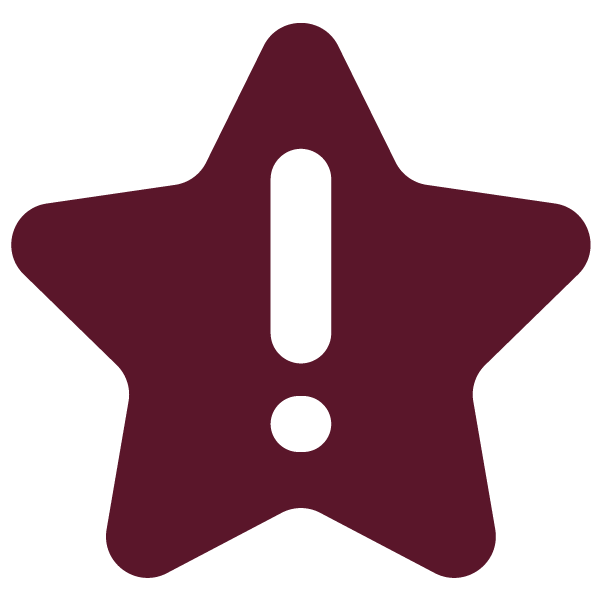 Tätigkeit 1
Versuchen Sie es selbst!
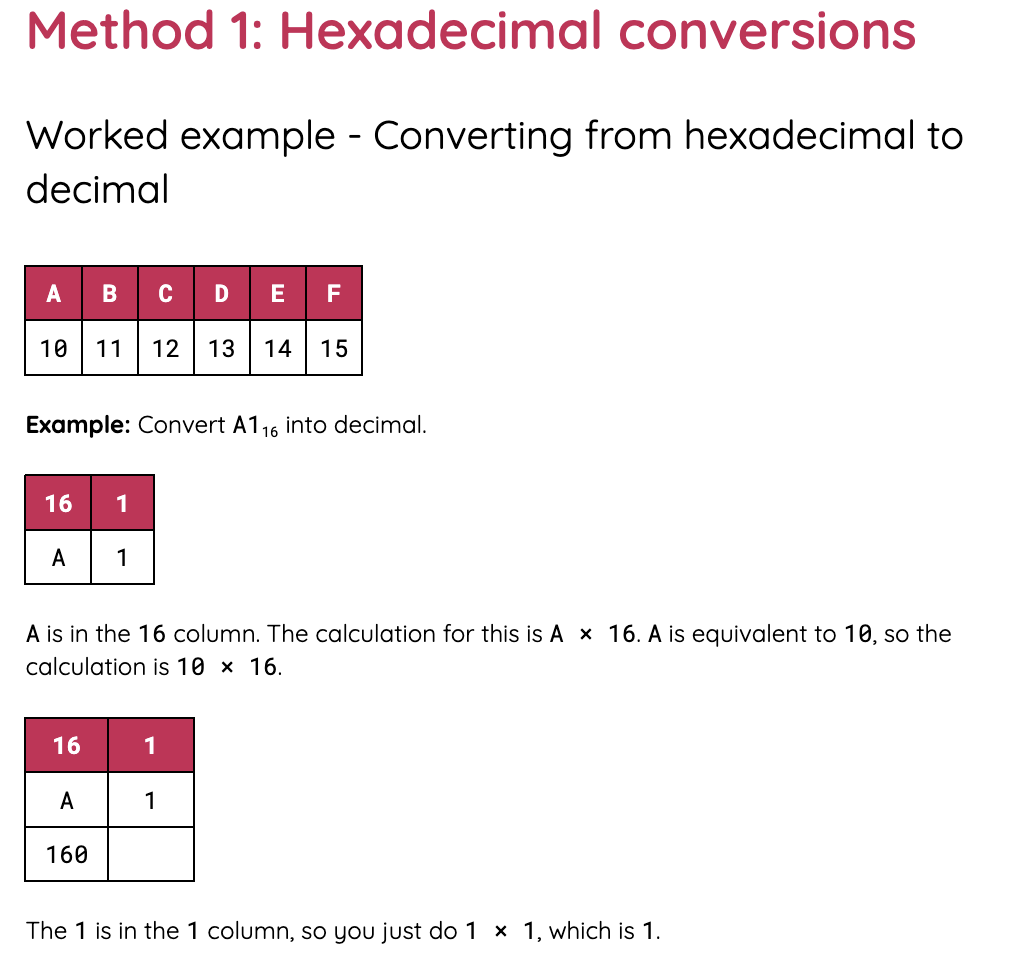 Verwenden Sie das Arbeitsblatt, um die Umrechnung von dezimal nach hexadezimal und von hexadezimal nach dezimal zu üben.
Tätigkeit 2
Methode 2: Verwendung von zwei Tabellen
Methode 1 erfordert einige mathematische Berechnungen, um die Umrechnungen durchzuführen. 
Dadurch kann es leicht zu Fehlern kommen, vor allem, wenn Sie unter Prüfungsbedingungen stehen. 
Methode 2 ist rechnerisch einfacher, erfordert aber, dass Sie sich zwei Tabellen merken.
Tätigkeit 2
Methode 2: Verwendung von zwei Tabellen
Tätigkeit 2
Methode 2: Verwendung von zwei Tabellen
Jeder dieser Abschnitte würde 1 Byte Speicherplatz beanspruchen. Dies funktioniert nur mit Werten bis zu 1 Byte.
Tätigkeit 2
Methode 2: Verwendung von zwei Tabellen
2 hexadezimale Werte belegen 1 Byte Speicherplatz.
Tätigkeit 2
Methode 2: Verwendung von zwei Tabellen
2 Nibbles (ein Nibble ist ein halbes Byte) entsprechen einer Speicherkapazität von 1 Byte.
Tätigkeit 2
Methode 2: Verwendung von zwei Tabellen
8 Bits entsprechen einer Speicherkapazität von 1 Byte.
Tätigkeit 2
Methode 2: Verwendung von zwei Tabellen
Die Dezimalwerte, die wir in dieser Einheit verwenden werden, sind immer kleiner als 256. Das bedeutet, dass sie 1 Byte Speicherplatz beanspruchen.
Tätigkeit 2
Hexadezimal zu dezimal
A216 in Dezimalzahlen umwandeln.
Tätigkeit 2
Hexadezimal zu dezimal
A216 in Dezimalzahlen umwandeln.
Tätigkeit 2
Hexadezimal zu dezimal
A216 in Dezimalzahlen umwandeln.
Tätigkeit 2
Hexadezimal zu dezimal
A216 in Dezimalzahlen umwandeln.
Tätigkeit 2
Hexadezimal zu dezimal
A216 in Dezimalzahlen umwandeln.
Tätigkeit 2
Hexadezimal zu dezimal
A216 in Dezimalzahlen umwandeln.
Tätigkeit 2
Hexadezimal zu dezimal
A216 in Dezimalzahlen umwandeln.
Tätigkeit 2
Hexadezimal zu dezimal
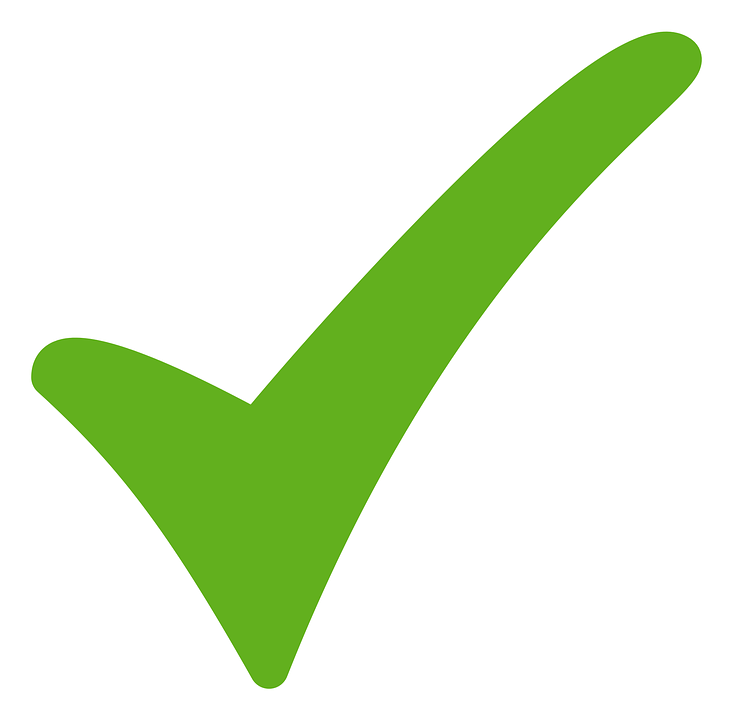 A216 in Dezimalzahlen umwandeln.
[Speaker Notes: Bildquelle: https://pixabay.com/vectors/check-mark-tick-mark-check-correct-1292787/]
Tätigkeit 2
Dezimal zu hexadezimal
18010 in hexadezimal umrechnen.
Tätigkeit 1v
Dezimal zu hexadezimal
18010 in hexadezimal umrechnen.
Tätigkeit 2
Dezimal zu hexadezimal
180 - 128 = 52
18010 in hexadezimal umrechnen.
Tätigkeit 2
Dezimal zu hexadezimal
180 - 128 = 52
18010 in hexadezimal umrechnen.
Tätigkeit 2
Dezimal zu hexadezimal
180 - 128 = 52
18010 in hexadezimal umrechnen.
Tätigkeit 1v
Dezimal zu hexadezimal
180 - 128 = 52
52 - 32 = 20
18010 in hexadezimal umrechnen.
Tätigkeit 2
Dezimal zu hexadezimal
180 - 128 = 52
52 - 32 = 20
20 - 16 = 4
18010 in hexadezimal umrechnen.
Tätigkeit 2
Dezimal zu hexadezimal
180 - 128 = 52
52 - 32 = 20
20 - 16 = 4
18010 in hexadezimal umrechnen.
Tätigkeit 2
Dezimal zu hexadezimal
18010 in hexadezimal umrechnen.
Tätigkeit 2
Dezimal zu hexadezimal
18010 in hexadezimal umrechnen.
Tätigkeit 1v
Dezimal zu hexadezimal
18010 in hexadezimal umrechnen.
Tätigkeit 2
Dezimal zu hexadezimal
18010 in hexadezimal umrechnen.
Tätigkeit 2
Dezimal zu hexadezimal
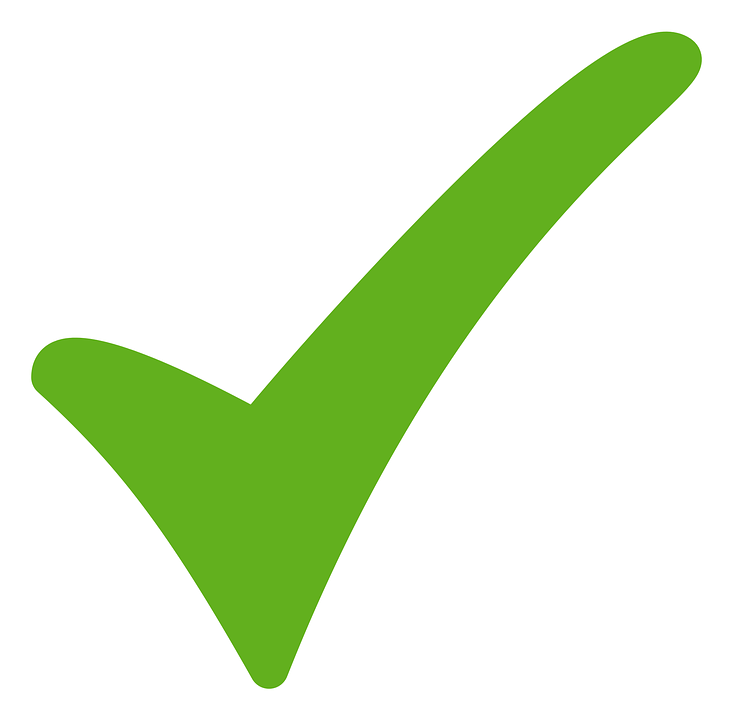 18010 in hexadezimal umrechnen.
[Speaker Notes: Bildquelle: https://pixabay.com/vectors/check-mark-tick-mark-check-correct-1292787/]
Tätigkeit 2
Binär zu hexadezimal
2 11111111in Hexadezimal umwandeln.
Tätigkeit 2
Binär zu hexadezimal
2 11111111in Hexadezimal umwandeln.
Tätigkeit 2
Binär zu hexadezimal
2 11111111in Hexadezimal umwandeln.
Tätigkeit 2
Binär zu hexadezimal
2 11111111in Hexadezimal umwandeln.
Tätigkeit 2
Binär zu hexadezimal
2 11111111in Hexadezimal umwandeln.
Tätigkeit 2
Binär zu hexadezimal
2 11111111in Hexadezimal umwandeln.
Tätigkeit 2
Binär zu hexadezimal
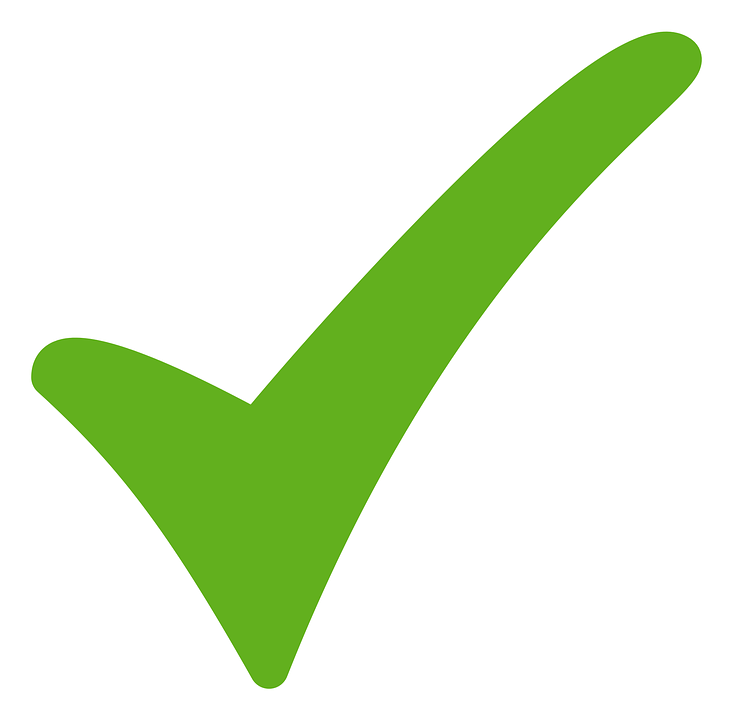 2 11111111in Hexadezimal umwandeln.
[Speaker Notes: Bildquelle: https://pixabay.com/vectors/check-mark-tick-mark-check-correct-1292787/]
Tätigkeit 2
Versuchen Sie es selbst!
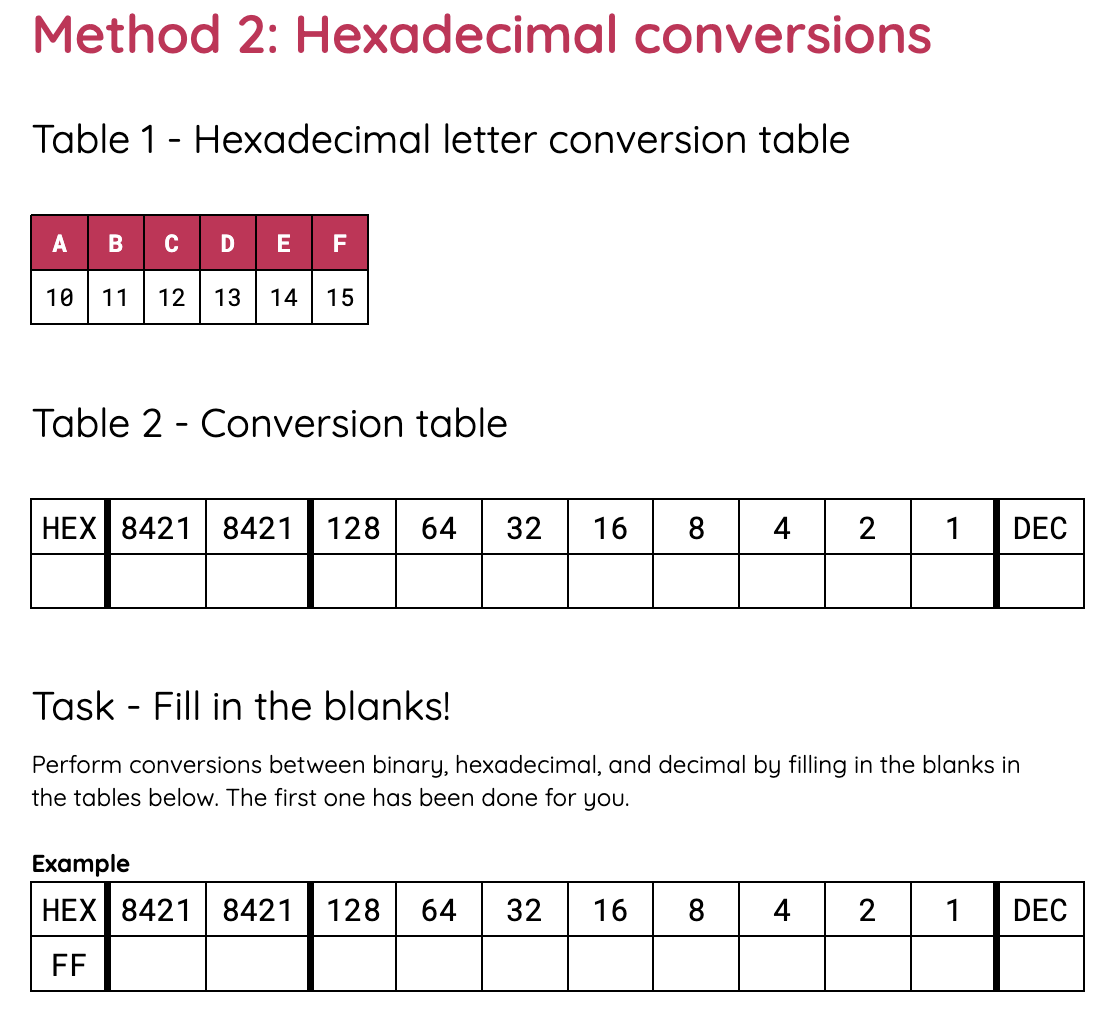 Versuchen Sie, Ihre eigenen Umrechnungen mit der "Zwei-Tabellen-Methode" durchzuführen, indem Sie das Arbeitsblatt durcharbeiten.
Plenarsitzung
Das Quiz von allem!
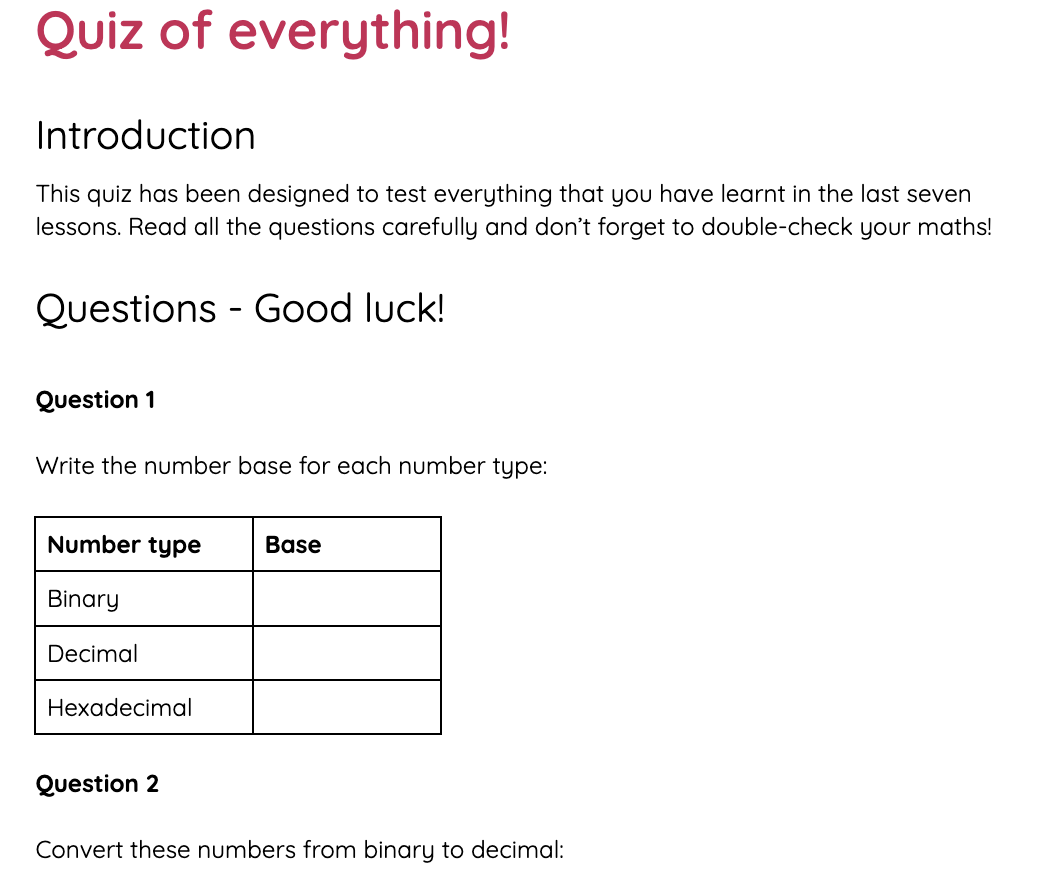 Wir haben nun alle Zahlenelemente der Einheit Datendarstellungen behandelt. 
Es ist Zeit für ein Quiz, um zu sehen, ob Sie sich alles merken können!
Zusammenfassung
Nächste Lektion
In der nächsten Lektion werden Sie...
Lernen, wie Text mit Binärzahlen dargestellt wird
In dieser Lektion werden Sie...
Sie haben gelernt, wie man hexadezimal rechnet und wie man Umrechnungen vornimmt.